Defense Industrial Base (DIB)Sector Coordinating Council (SCC) Supply Chain Cyber Training
Cyber/Cybersecurity Maturity Model Certification (CMMC) v2.0
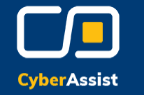 1
Cyber/CMMC Training
Agenda
Module 1: Cybersecurity: Why it is Important?
Module 2: Cybersecurity Maturity Model Certification
Module 3: Assessment Process - Interim
Module 4: Incident Reporting
Module 5: Cybersecurity Best Practices
Module 6: Risk Management and Assessing Risk
Resource Guide: Glossary, Acronym Guide and Resources for Additional Information
CMMC Domains
Survey
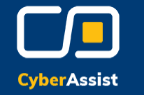 2
Cyber/CMMC Training
Risk Management and Assessing Risk
Module 6
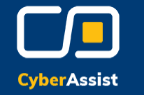 3
Cyber/CMMC Training
Note: CMMC is still going through the rule-making process and certain aspects and requirements may change. Refer to the Resources Guide provided in this training for the most updated information.
Disclaimer and Overview
The intent of this training is to build awareness for Defense Industrial Base (DIB) suppliers of the likely requirements of the Cybersecurity Maturity Model Certification (CMMC) and their obligation to meet FAR 52.204-21 (basic cyber hygiene) and DFARS 252.204-7012 (specialized data handling and protection requirements).
This training is self-paced and intended for a range of roles and responsibilities including, but not limited to, executives, project managers and technical staff from organizations seeking certification (OSC) and need to comply with CMMC. Currently, CMMC does not apply to any contractor.
Note: Completion of this training DOES NOT certify your organization. This training is intended for the purposes of providing awareness of the subjects outlined above.
The DIB Sector Coordinating Council (SCC) Supply Chain Task Force does not take responsibility for suppliers’ certification by the CMMC 3rd Party Assessment Organization (C3PAO).
This training focuses on U.S. regulations and industry best practices:
U.S. Department of Defense (DoD) Chief Information Officer (CIO) Cybersecurity Maturity Model Certification (CMMC) Information
National Institute of Standards & Technologies (NIST) publications
National Archives & Records Administration (NARA) definitions
DIB SCC Supply Chain Task Force – CyberAssist website
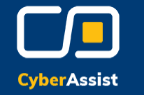 4
Cyber/CMMC Training
Helpful Hint:
Refer to the Resource Guide for a Glossary and Acronym Guide
Module Topics and Objectives
Topics covered in this module:
Risk Management 101
Risk Identification
Risk Evaluation and Measurement
Risk Control Management and Implementation
Risk Management Key Points
The objectives of this module are:
Provide understanding of risk management;
Provide understanding of risk identification; and
Provide understanding of risk control management and implementation.
A legend has been provided to assist with determining the content that you will need to know for each of the CMMC levels and what is additional content that will assist your organization with your cybersecurity posture. The corresponding symbol will be located at the top left corner of the slide.
Content Legend 
      
	= CMMC L1 Content
	= CMMC L2 Content
	= CMMC L3 Content
         = Non-CMMC Content/Extra
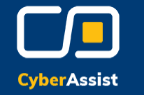 5
Cyber/CMMC Training
Risk Management 101
Risk management applies to many aspects of a business. 
Internal risks (weaknesses) - controllable
External risks (threats) – typically uncontrollable 
Negative (weaknesses and threats)
Positive (opportunities)
The ultimate goal is to minimize the effects of risks on your business.
Business continuity
Greater stability
Better cash flow
Longevity
Stages of Risk Management
Risk Identification
Internal vs. External Risks
Risk Evaluation
Risk Measurement
Risk Control Management and Implementation
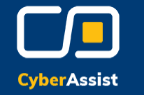 6
Cyber/CMMC Training
[Speaker Notes: Risk management applies to many aspects of a business. Your business is subject to internal risks (weaknesses) and external risks (threats). Generally, you can control internal risks once you identify them. However, external risks may be out of your control.  Not all risks come from negative sources. Risks may come from positive sources, or opportunities. Expansion and growth are opportunities, but they also bring additional risk.  The ultimate goal is to minimize the effects of risks on your business.

Why is risk management important? Good risk management will help your business continue in operation. Mitigated risk leads to better cash flow and greater stability. Creditors will see this stability and good cash flow reflected in your company’s financial reports. Greater stability will mean your company will last into the future. The rewards of risk management are all linked together: good cash flow leads to stability, which leads to good credit, which leads to longevity.]
Risk Identification
Internal Risks
Employee Risks
Illness and death
Theft and fraud
Low employee morale
Personal conflicts
Complacency
Insider threat
Equipment and Information Technology Risks
Old equipment
Patching
Cybersecurity
Other
Other technologies such as phones
Injuries and damage to business
Cash flow
Visibility
External Risks
Competition and Market Risks
Market changes
Loss of employees
Rent increase
Business Environment Risks
Laws and ordinances (federal, state, local)
Weather and natural disasters
Community changes
Visibility
Non-Employee Risks
Unprovoked violence
Theft of goods and services
Malicious Cyber Threat Actor
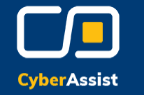 7
Cyber/CMMC Training
[Speaker Notes: Internal Risks 
Employee Risks 
- Illness and death. How do these affect your business if you or key employee is ill or dies suddenly?
- Theft and fraud. These can cost businesses not only money but also reputation and customers.
Low employee morale. Unhappy employees can cost time, money, resources, and customers. 
Personal conflicts.
Complacency.
Insider threat.

Equipment and Information Technology Risks 
Old vs new equipment.  Old equipment requires more repairs and could affect efficiency while new equipment may require additional training.

Other Internal Risks 
Physical building, phone lines, utilities, weather, unexpected costs

External Risks 
Competition and Market Risks 
Market changes will cause businesses to change such as advertisements by competitors, cost changes, etc. 
Employees may leave and take customers and knowledge. 
- Rent increases. 

Business Environment Risks 
- Federal, state, county, and city laws and ordinances
Weather and natural disasters 
Structural changes in the community such as empty stores and offices in a declining market. 
Your community may change as the needs, age groups, spending habits, and incomes of the population change. 

Non-Employee Risks
Unprovoked violence.
Theft of goods and services
Malicious Cyber Threat Actor.

Personal Conflict Risks 
Your family and your employees’ families may have medical emergencies, differing opinions, or you may not have time to be at all the events that you want.]
Risk Evaluation and Measurement
Evaluate SWOT (Strengths, Weaknesses, Opportunities, Threats)
Identify Warning Signs
Excessive debt to equity ratio
Reliance on small number of customers, products, vendors
Cash flow issues
Irregularities in records (timekeeping, accounting, bank)
Irregularities in reports (computers, users)
High turnover rate
Risk Measurement
Likelihood vs impact
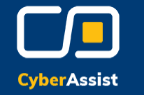 8
Cyber/CMMC Training
[Speaker Notes: Evaluate Strengths, Weaknesses, Opportunities, Threats (SWOT)  
Performing an analysis of your business’s internal strengths and weaknesses and your business’s external opportunities and threats may uncover overlooked risks. To be effective, a strengths, weaknesses, opportunities, threats (SWOT) analysis should be a very candid and honest assessment of the business. 

Identify Warning Signs
Excessive Debt in Relation to Owner’s Equity 
Make sure debt-to-equity is within or below the normal range for your industry.
Reliance on Small Numbers of Customers, Products and Vendors 
Relying on a small number of customer, products and/or vendors puts your business at higher risk if and when any of them change.
Cash Flow Problems 
Keep a positive cash flow and understand the cash flow through a year to know when things could get tight.
Irregularities in Accounting, Bank or Timecard Records 
Audit and check accounting, bank and timecard record to make sure everything matches.
Irregularities in Computer System Administrative Reports 
Review computer administrative reports for irregularities such as failed logins or excessive use outside of normal business hours.
Employee Turnover Rate 
Identify if your business has a high turnover rate and understand the underlying cause (poor hiring decisions, lack of training, hostile/dangerous work environment)
Risk Evaluation 
Once risks have been identified, consider next the impact each risk has on business operations and continuity and consult with all your key people to enlist their input and communicate to them the risks that you see. 

Risk Measurement
Once identified, risks should be measured on their likelihood and potential impact especially how they affect earnings, cash flow, and business operations.  This is not an easy thing to do but there are many tools to help understand the impact of external and internal risks and external help may be needed to fully understand and identify.]
Risk Control Management and Implementation
Equipment
Vendors
Business Continuity
IT Systems
Competition
Accounting and Cash Flow
Employee Management
Business Work Strategy
Exit Strategy
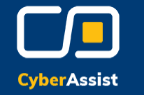 9
Cyber/CMMC Training
[Speaker Notes: Equipment 
Equipment that needs to be repaired may interrupt your business, but insurance or service plans may minimize your costs. 

Vendors 
Your vendors have risks, too—some of the same risks you face. Relying on only one vendor may be risky for your business. A multiple-vendor strategy may make vendors push for more of your business, resulting in lower prices. In any event, if one vendor is unable to deliver, you will have backup. 

Business Continuity 
Your operations manuals should include a business continuity plan. The plan should provide steps to take for short- and long-term situations. Create a set of standard operating procedures for completing tasks.   Create backups of computer systems and keep offsite.  Identify staff duties, work locations, contact information, critical phone numbers, and how to notify employees.  Vendors should also be included.

IT Systems
Safeguard login information, protect systems with software and hardware (firewalls, antivirus), limit access to only what is needed, generate and review reports, baseline configurations and transactions, and audit IT systems.

Competition
Keep up to date with competitors to stay competitive and attractive to both customers and employees.

Accounting and Cash Flow
Separate duties to minimize fraud and theft.  Conduct audits.

Employee Management
Use pre-employment screening, provide job descriptions and list of duties, regular performance evaluations, be involved with activities, audit payroll, reward safe and outstanding performance.

Business Work Strategy
Set realistic work hour expectations for all employees, plan for work-life balance, set realistic goals, train support staff, develop support system for business and families, discuss risks, provide safe workplace, monitor premises, be alert to community changes, use lines of credit wisely, speak with insurance agent, lead by example

Exit Strategy
Identify a strategy for when there are major changes such as death, disability, or insufficient funds.  Consider how and if there is a transition and to who.]
Risk Management Key Points
Risks associated with a small business, or any business, can be characterized as internal or external.
Begin assessing risks by listing events or resources that could impact continued operations and cash flow.
The costs to insure or minimize risks should be weighed against the potential impact of the risk.
A business continuity plan should be part of your overall business plan.
Strategies to avoid risks can include: communication, setting expectations, support systems, staff training, insurance, risk assessment, and contingency planning.
Be honest in reviewing your business for risk and know the warning signs.
Seek assistance from others.
Include an exit strategy in your initial business plan and revisit that strategy from time to time.

Note: For more information on risk management, there is a free NIST training course (approximately three hours): Risk Management Framework for Systems and Organizations Introductory Course
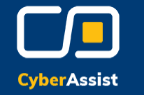 10
Cyber/CMMC Training
Module Summary
Ultimate goal on Risk Management: To control the effects of risks  on your business
 There are four stages for Risk Management:
Risk Identification
Risk Evaluation
Risk Measurement
Risk Control Management and Implementation
Risks associated with business can be characterized as internal or external
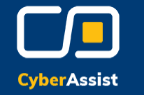 11
Cyber/CMMC Training